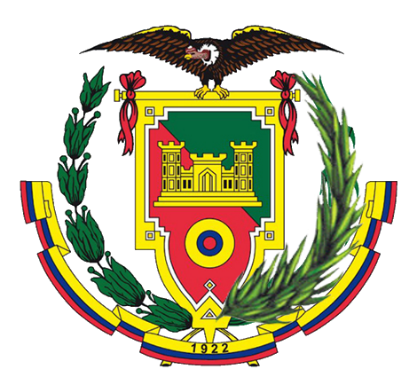 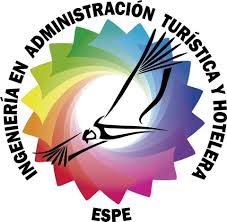 DEPARTAMENTO DE CIENCIAS ECONÓMICAS, ADMINISTRATIVAS Y DEL COMERCIO
CARRERA DE ADMINISTRACIÓN TURÍSTICA Y HOTELERA 
TEMA:
“EL TURISMO EXPERIENCIAL COMO ALTERNATIVA PARA EL DESARROLLO SOSTENIBLE DE LA PARROQUIA DE ARCHIDONA, NAPO”
AUTOR: COLLAGUAZO ILLICACHI, CAROLINA ISABEL; REISANCHO SUNTAXI, JÉSSICA PAMELA 
DIRECTORA: Msc. Escobar Moyano Olga Maritza
SANGOLQUÍ
2021
PROBLEMA
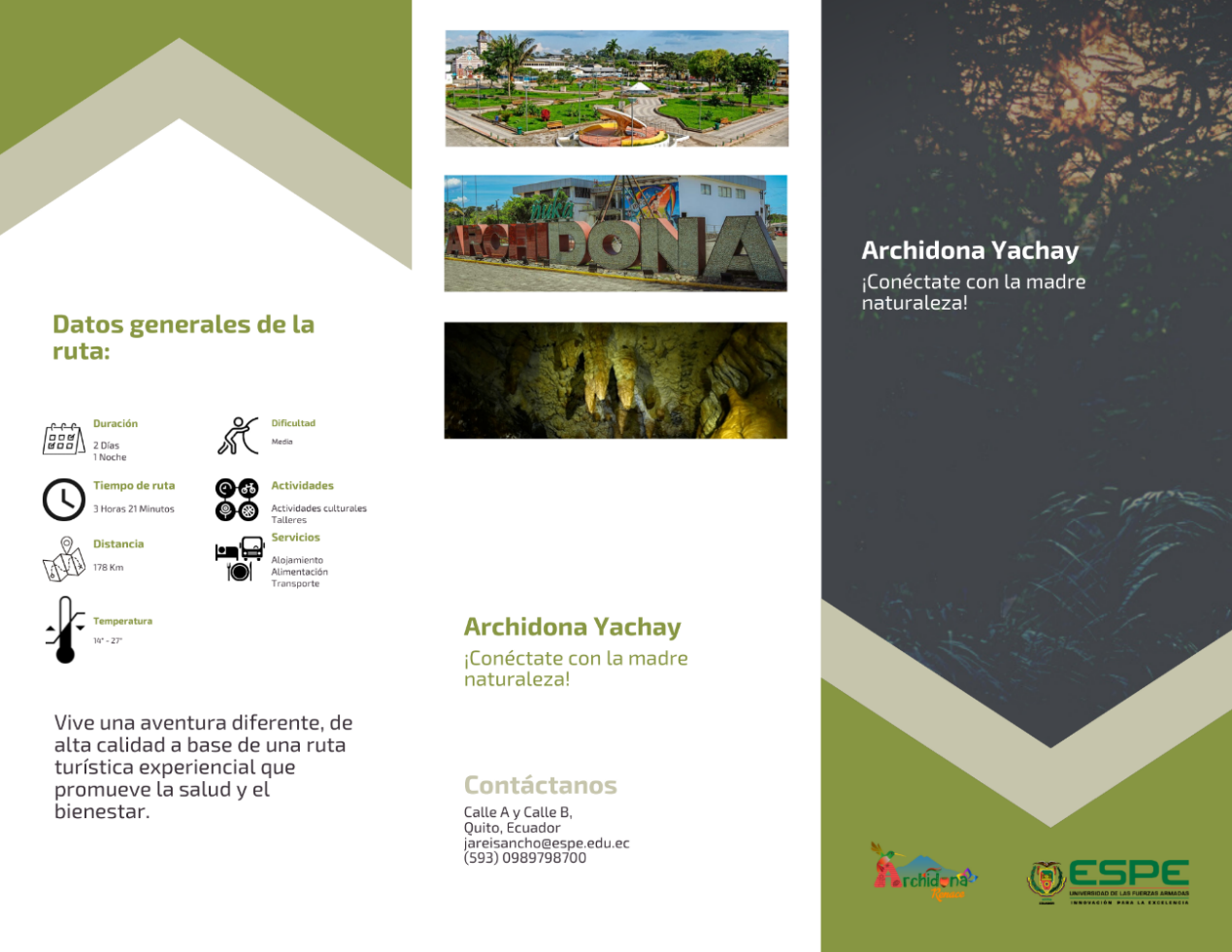 INTRODUCCIÓN
OBJETIVOS
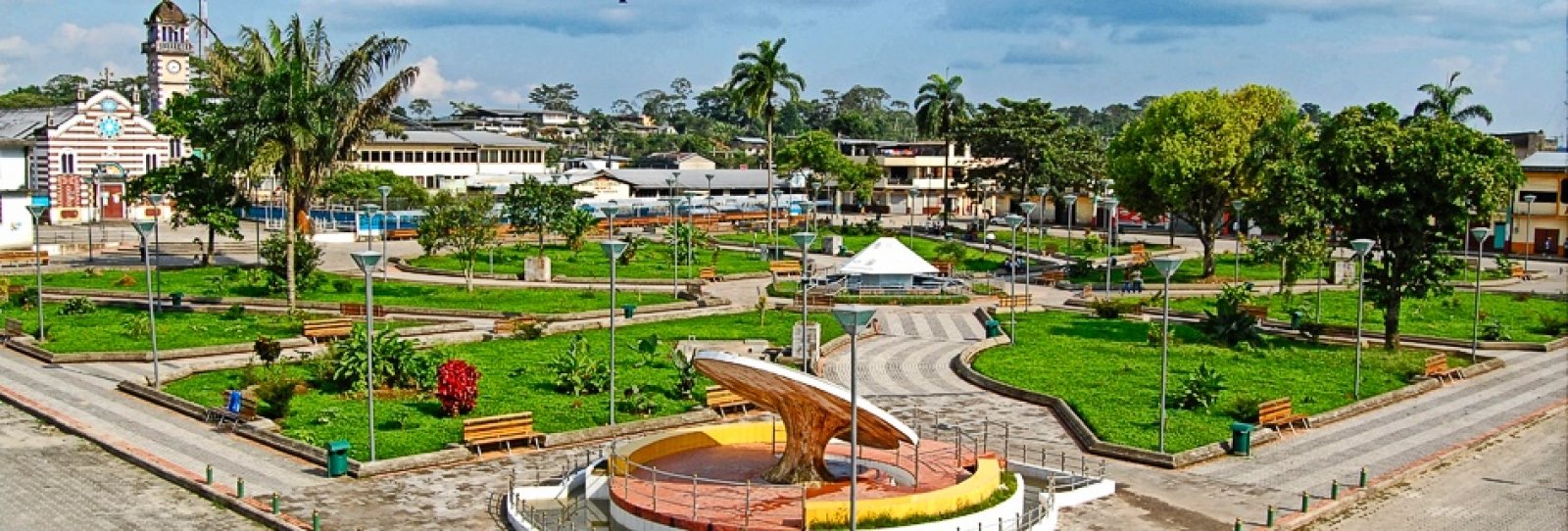 MARCO TEORICO
Los cuatro reinos de la Experiencia Turística
Conexión psicológica
Participación 
activa
Participación pasiva
Conexión física
En el marco de la sostenibilidad que tratar la economía, la sociedad y el medio ambiente, de manera que, se puedan minimizar los daños causados ​​por sus actividades comerciales.
MARCO REFERENCIAL
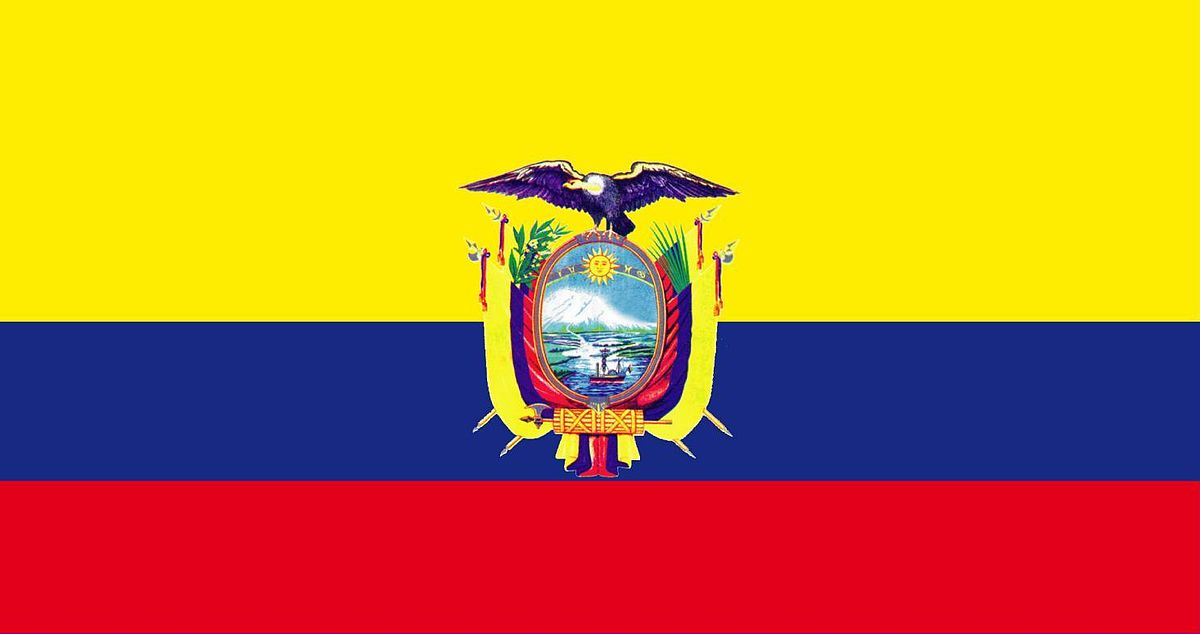 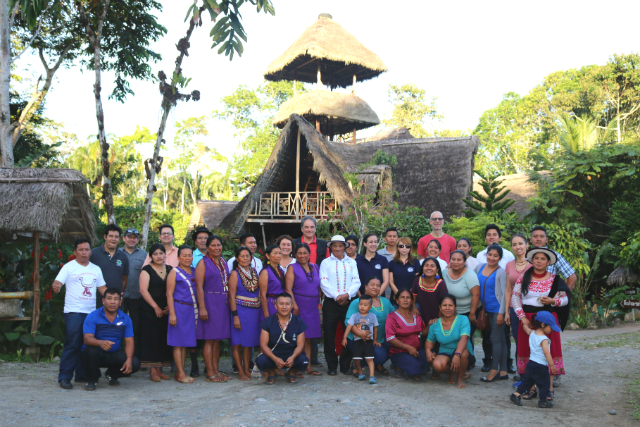 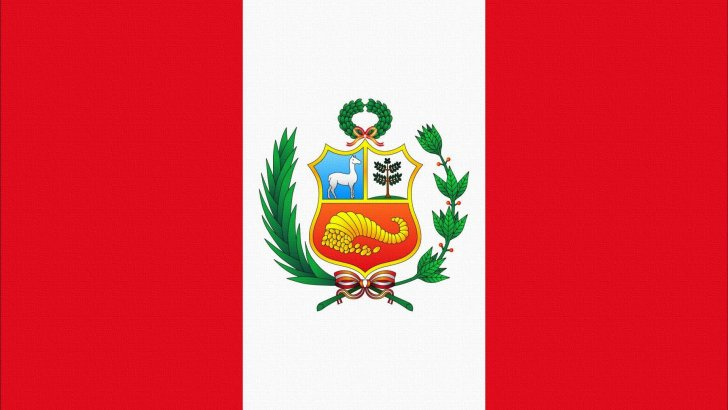 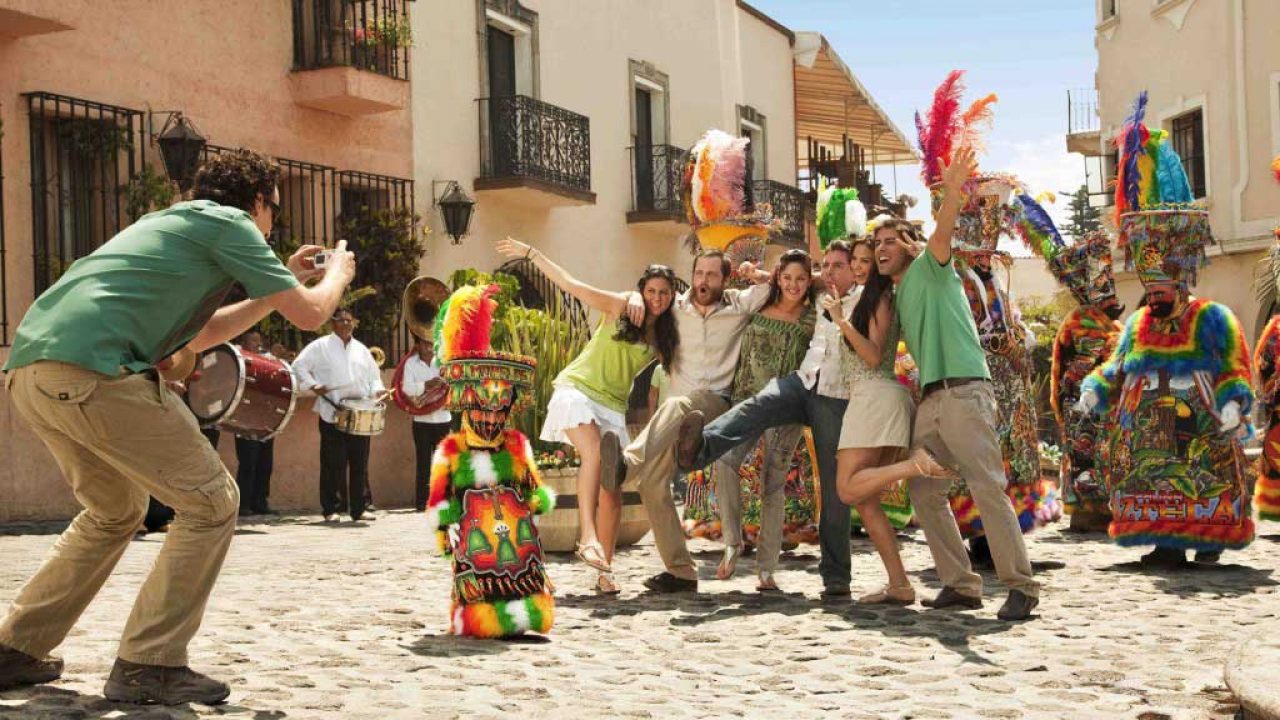 COMUNIDAD KICHWA AMAZÓNICA
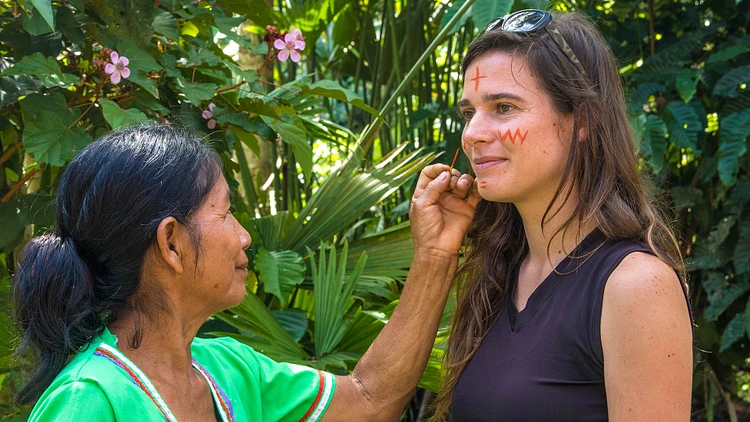 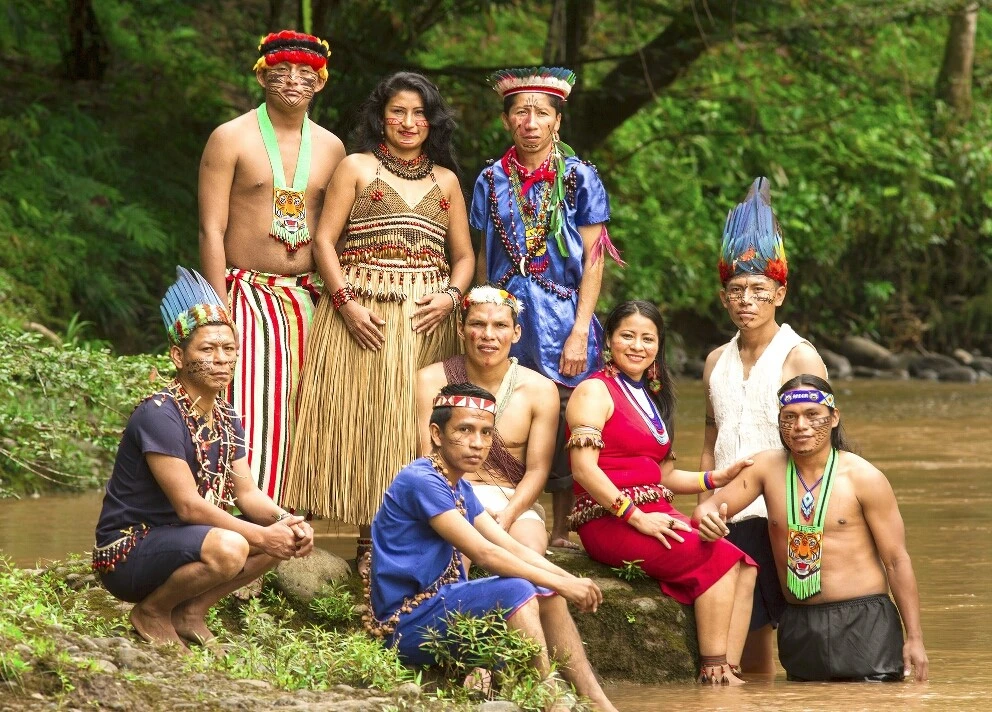 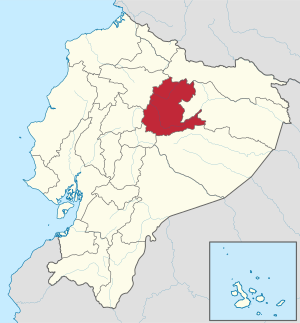 TURISMO EXPERIENCIAL
Población Objeto de Estudio
Procedimiento Para Recolección y Análisis de Datos
MARCO METODOLÓGICO
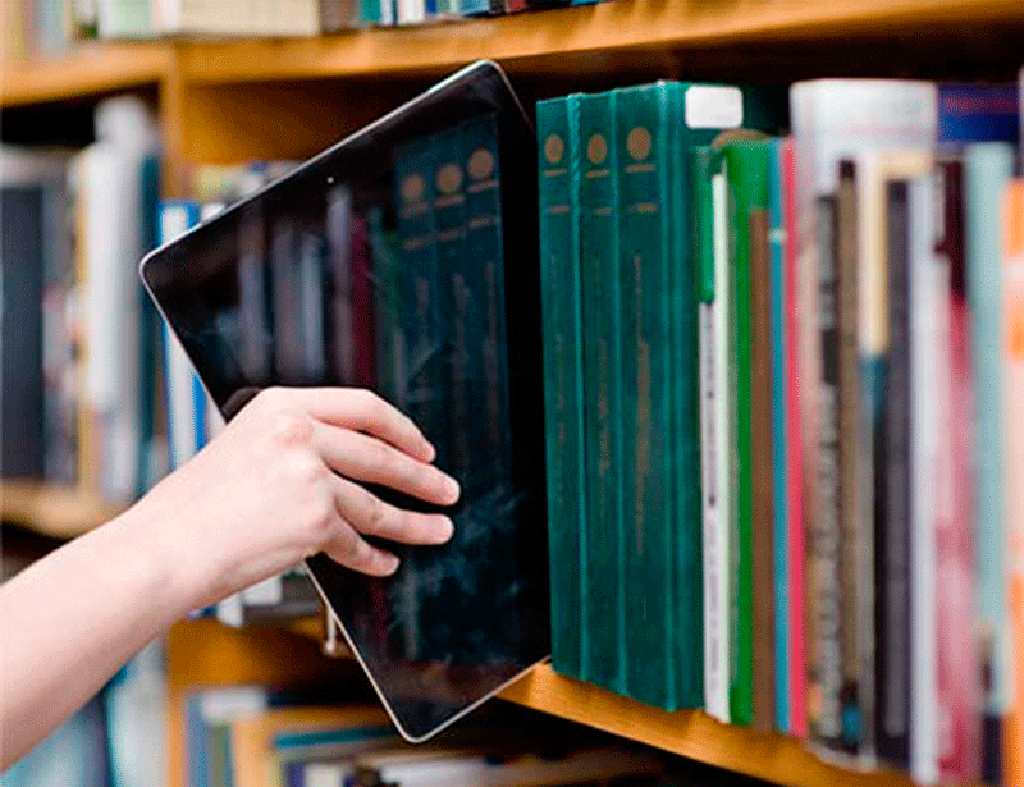 Población infinita
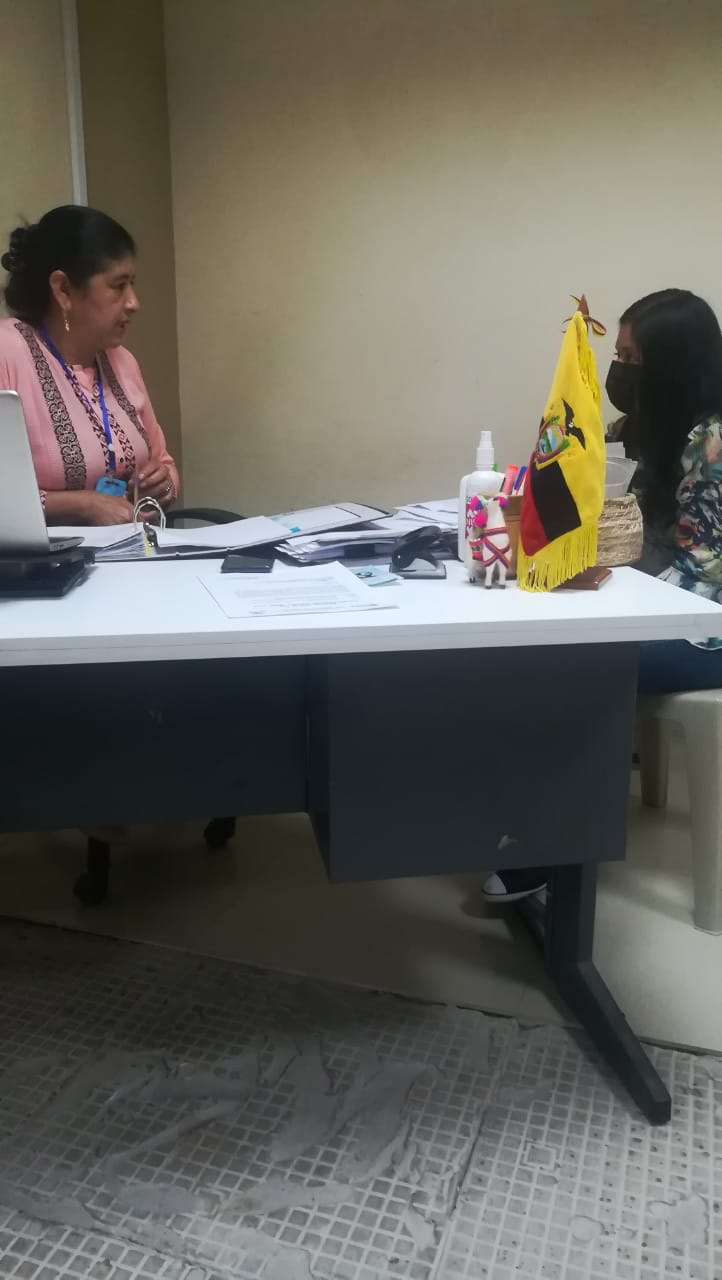 Muestra: 
267 turistas
Bibliográfica Entrevistas
Encuestas
Instrumentos de recolección de información
Resultados
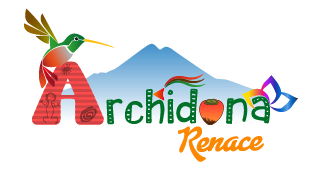 Extensión: 956,85 km2
Clima: cálido húmedo
Temperatura: 24° C
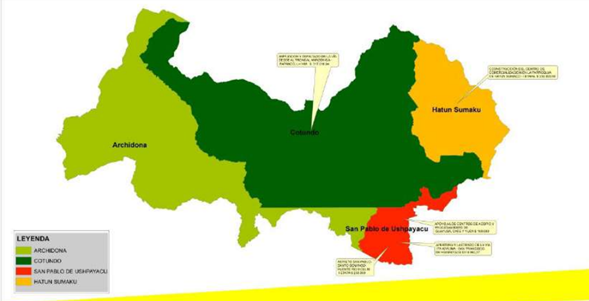 Bosques húmedos de mayor riqueza biológica del país
Gran biodiversidad de flora y fauna
Población: 7159 hombres (46.08%) y 7390 mujeres (47.57%)
Actividades económicas: Agricultura, quehaceres domésticos, servicios
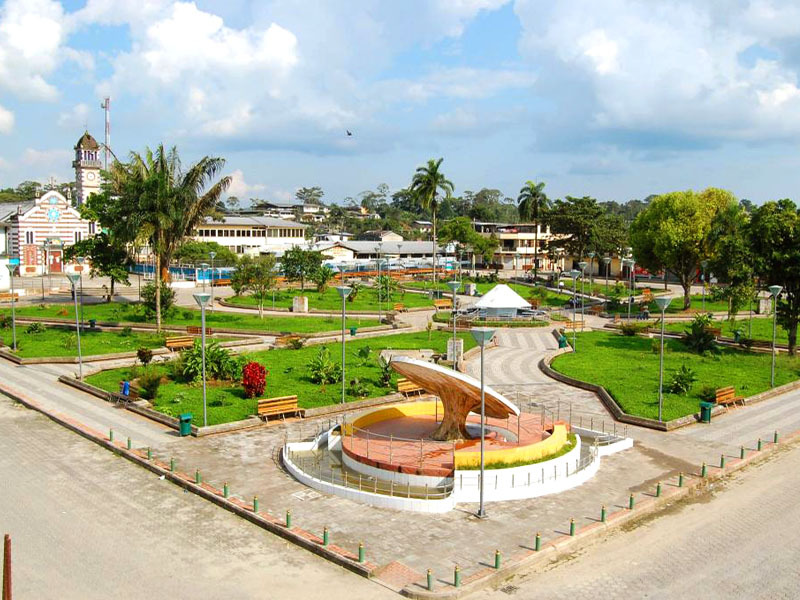 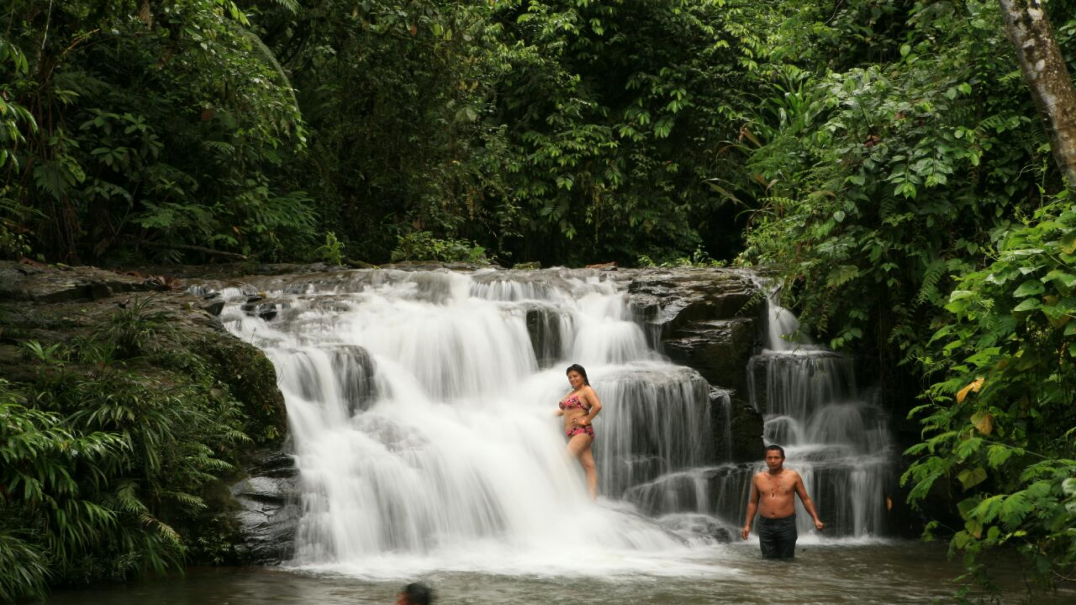 Llegadas de Extranjeros al Ecuador
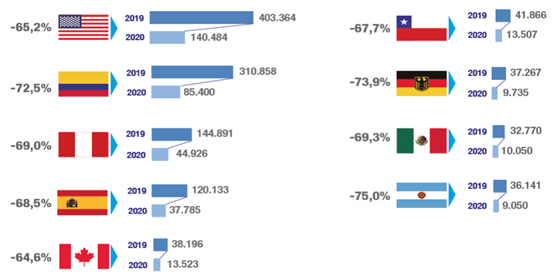 Atractivos naturales
Atractivos culturales
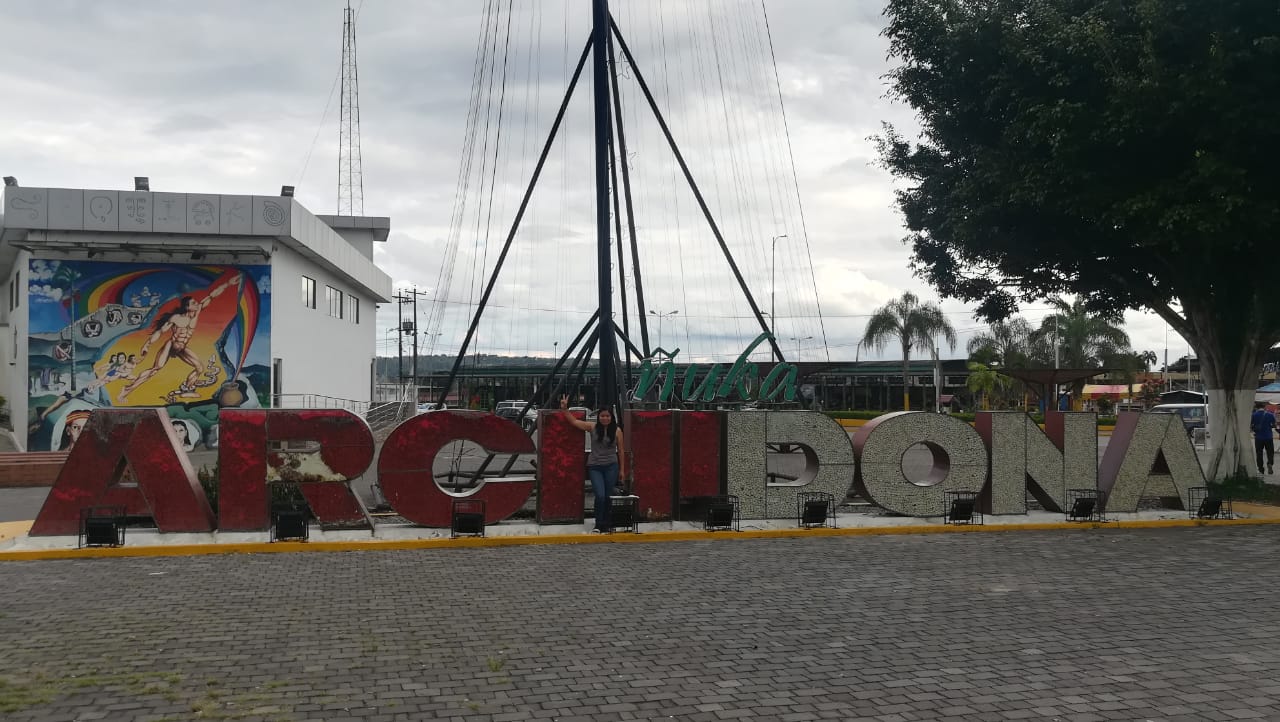 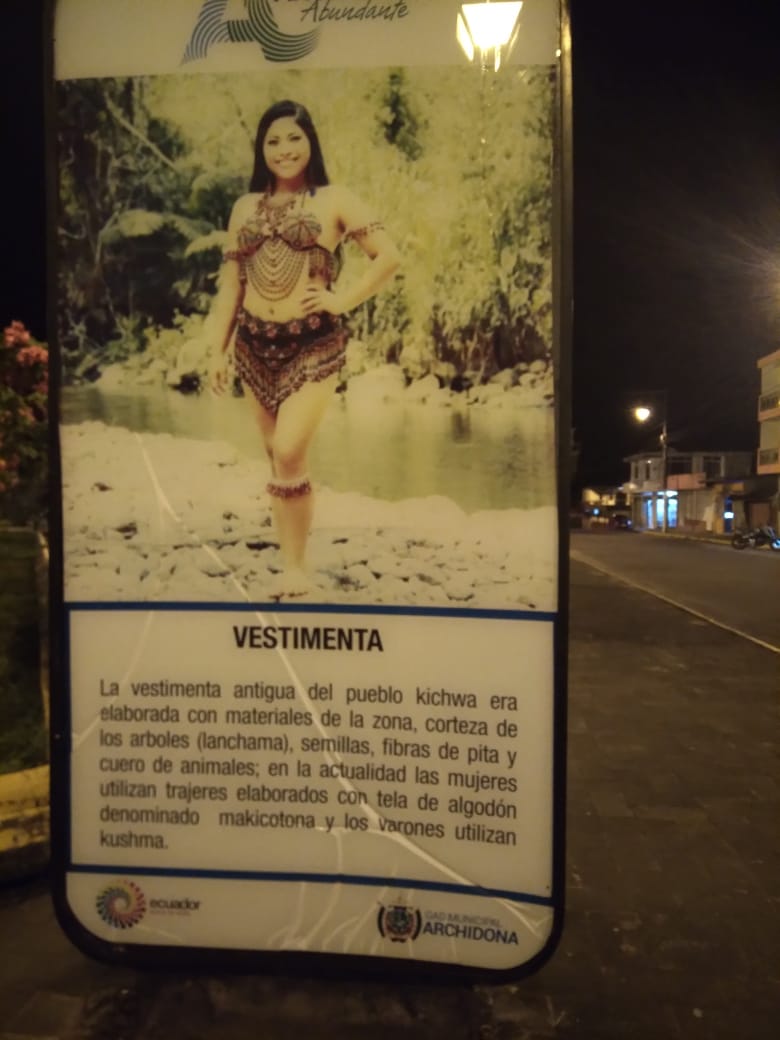 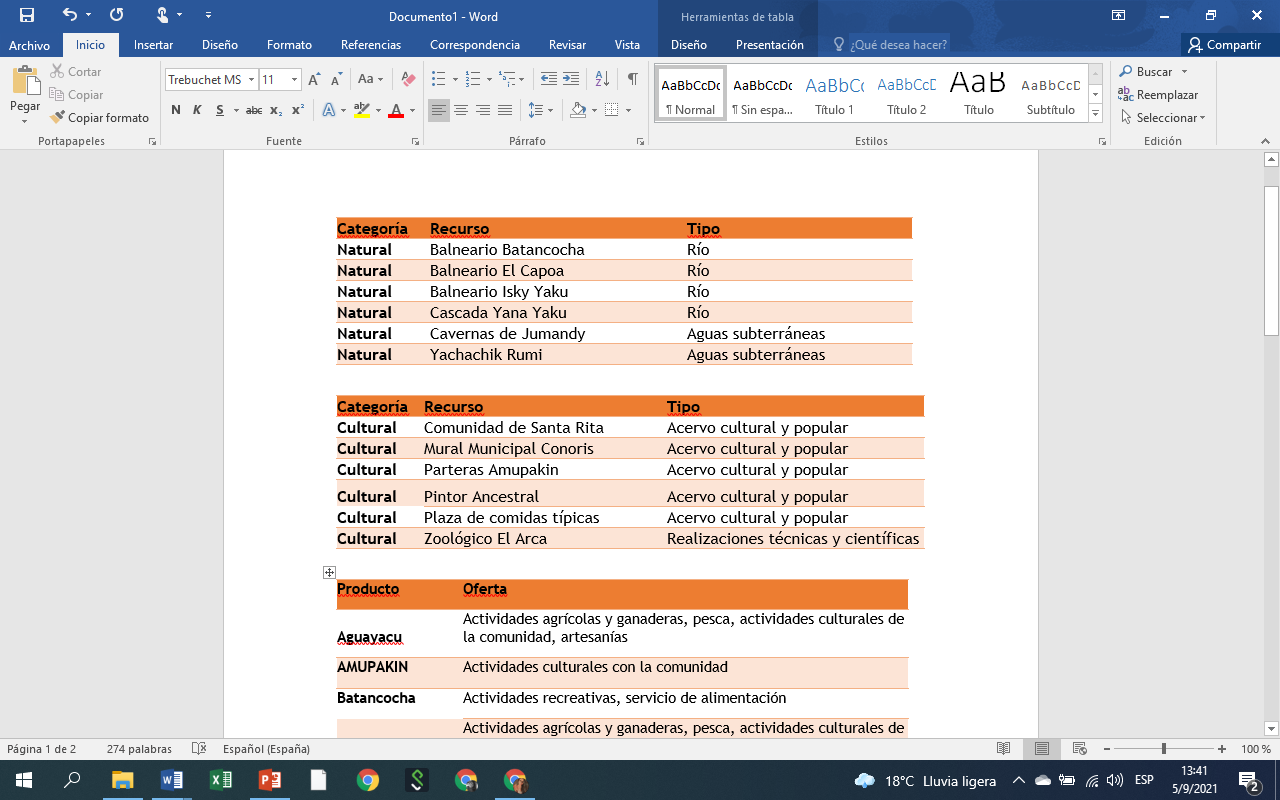 Comunidades
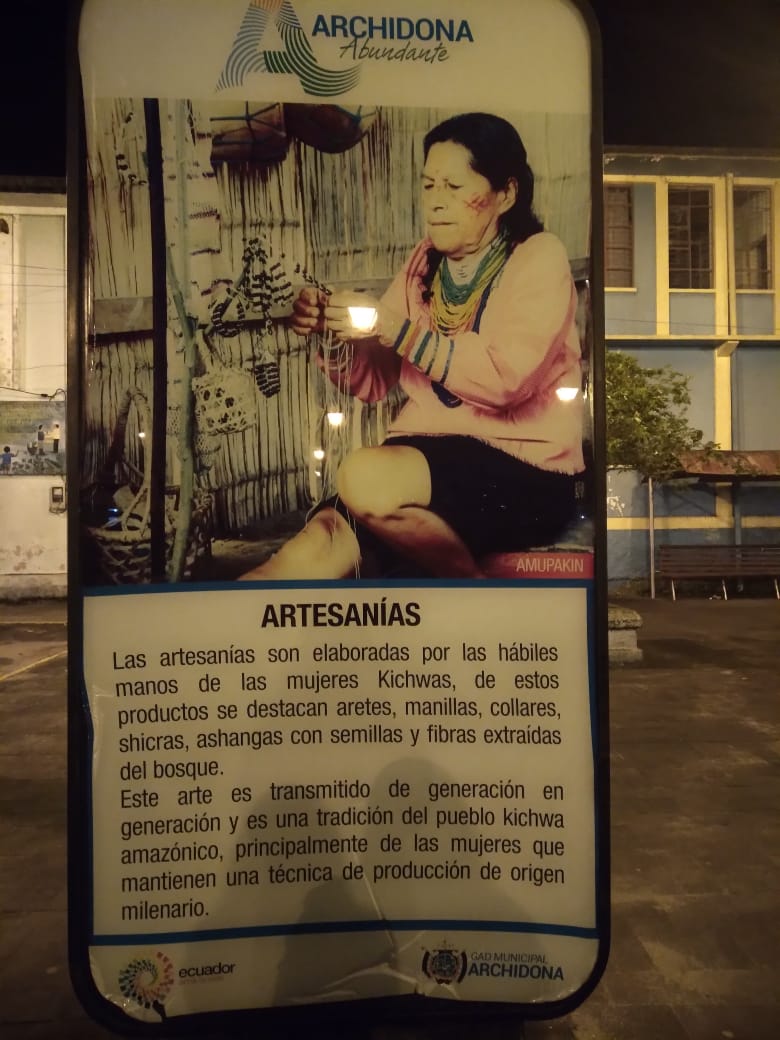 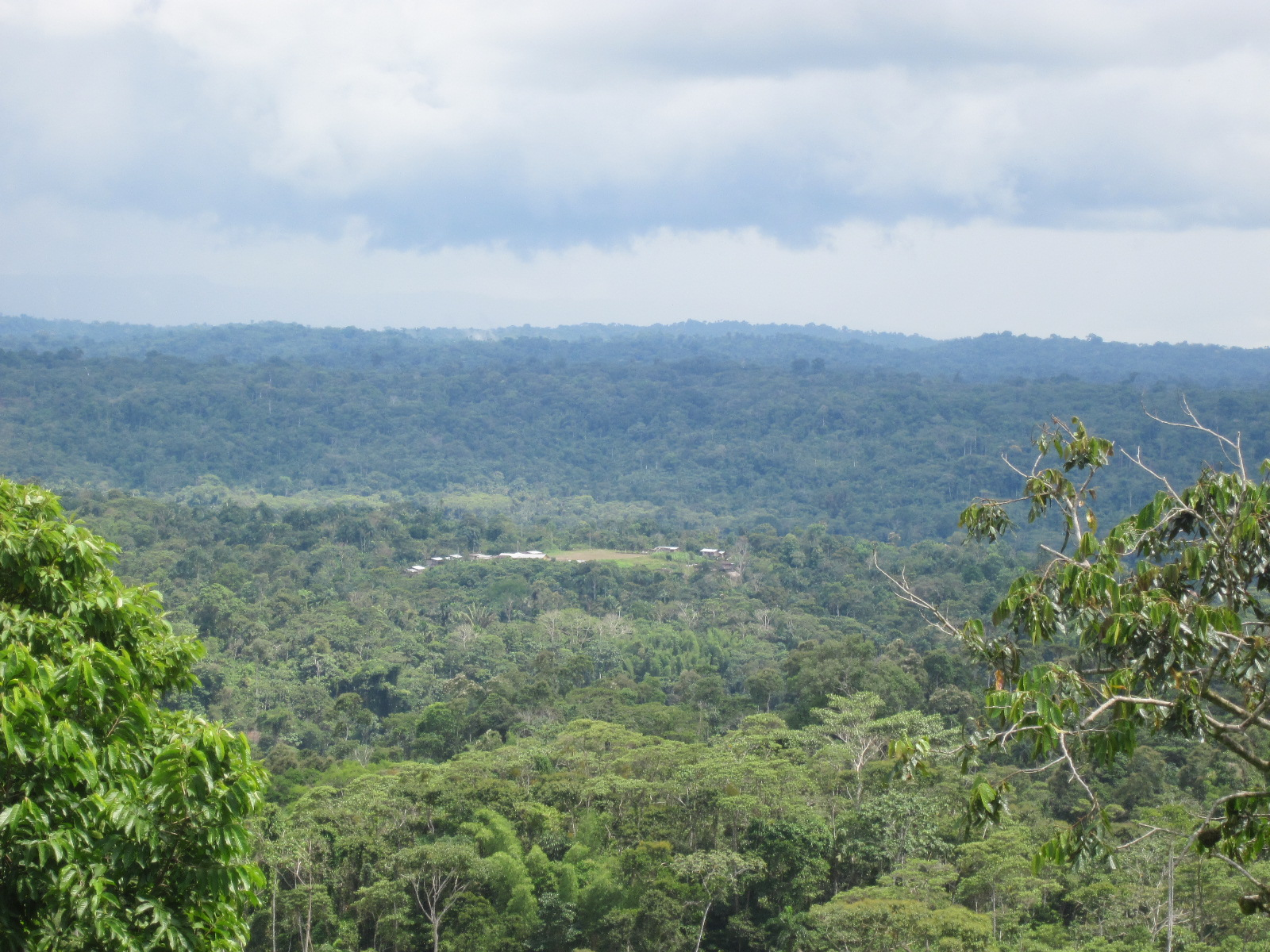 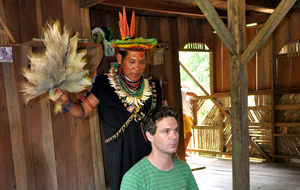 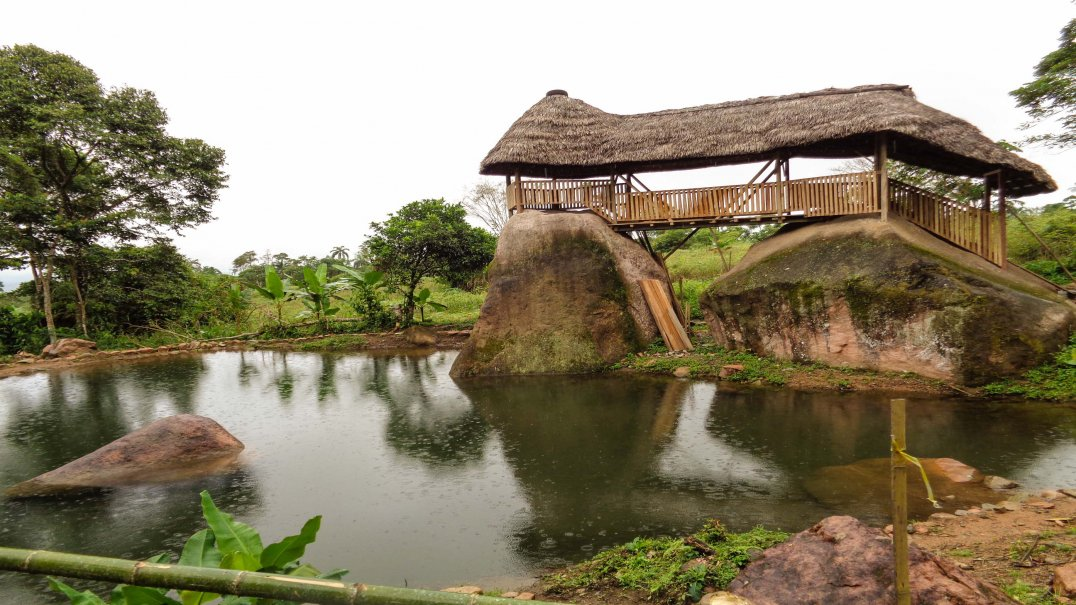 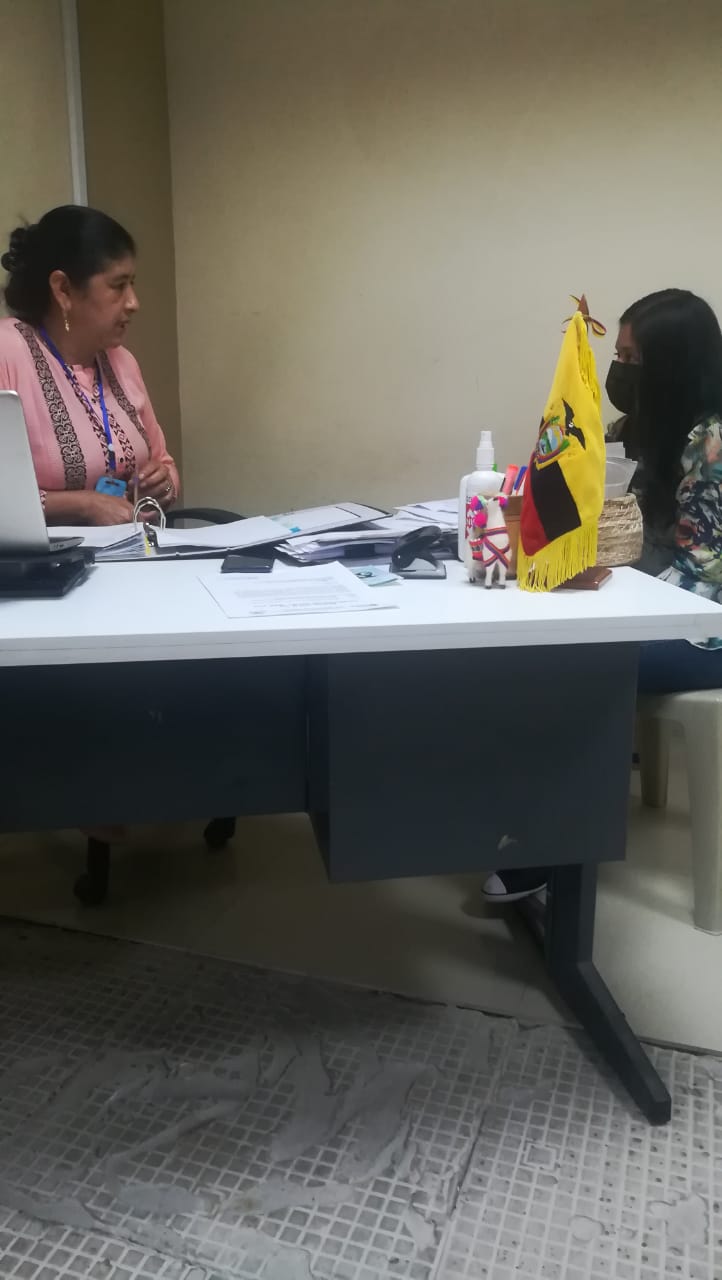 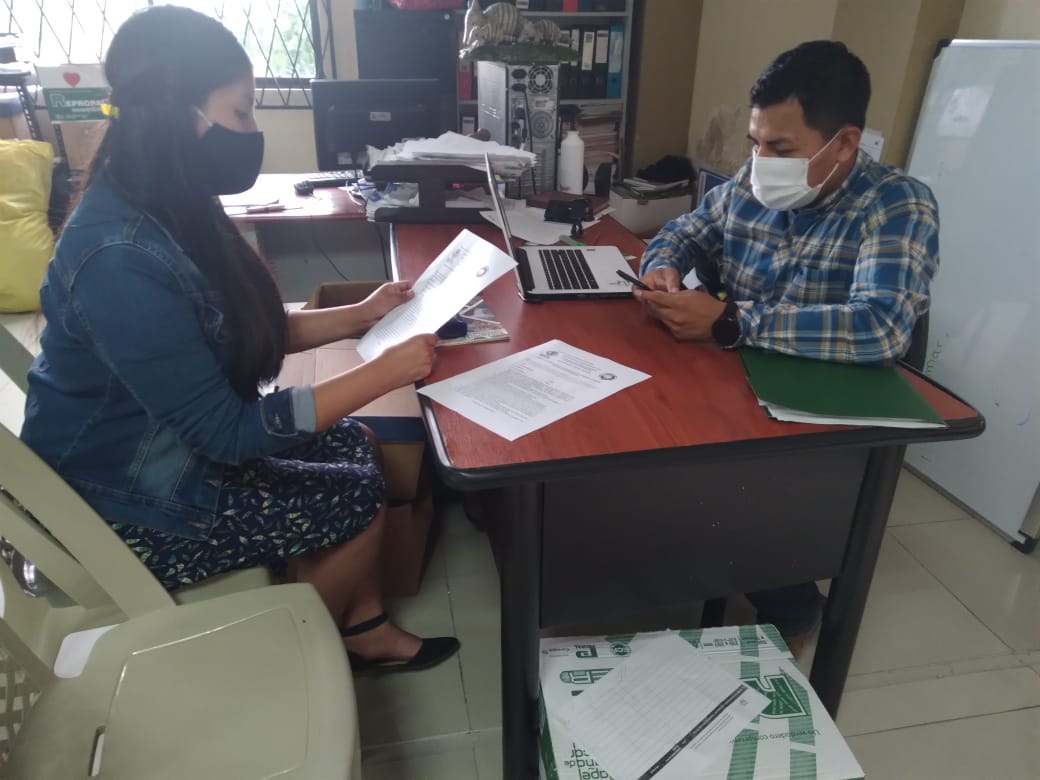 ENTREVISTAS
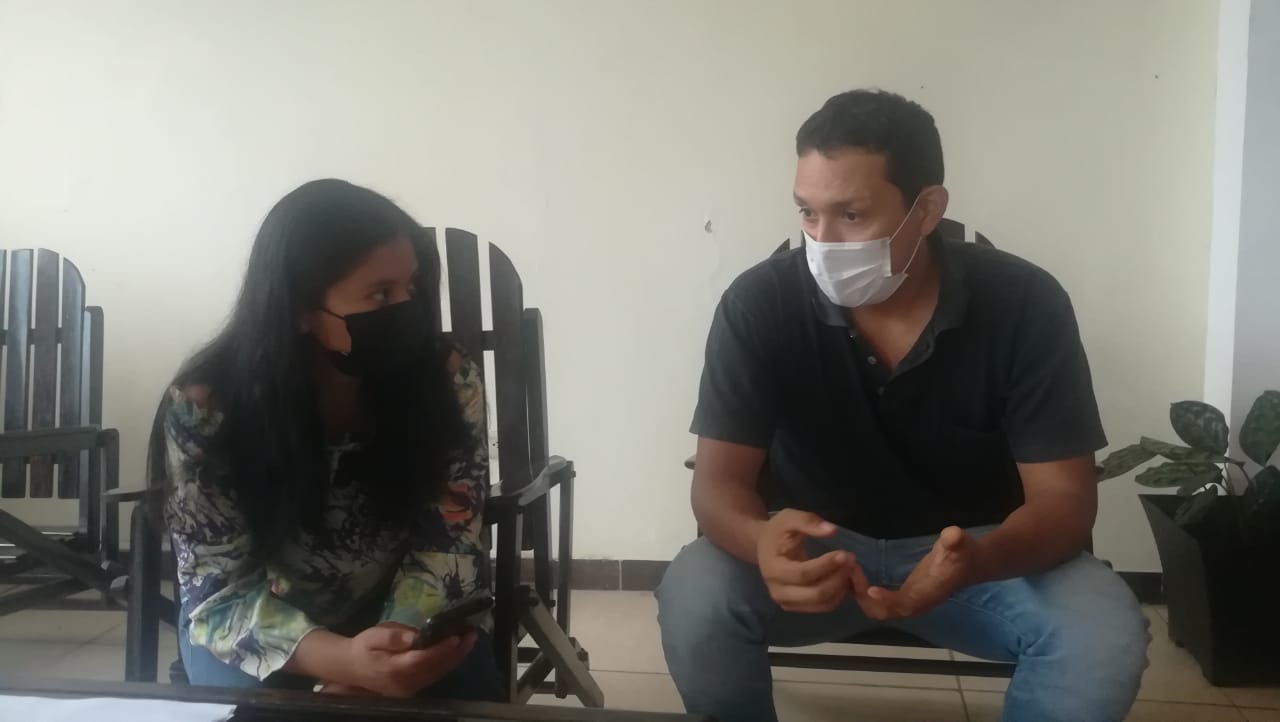 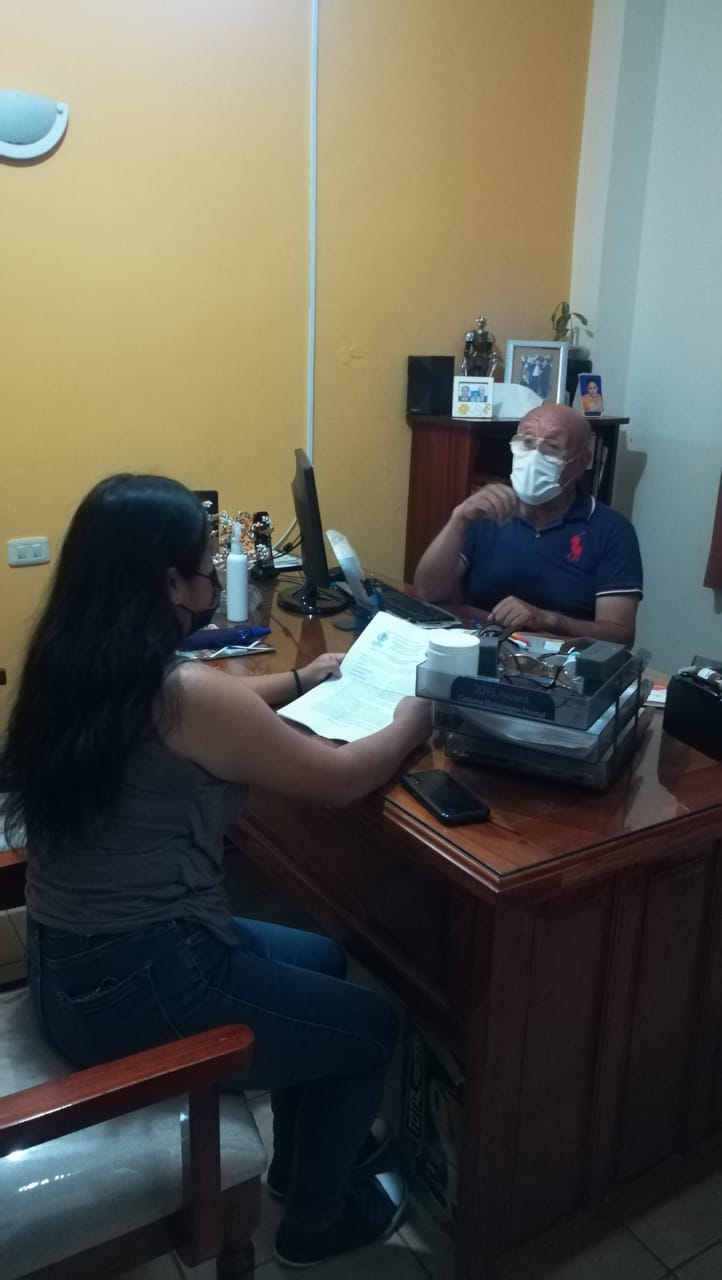 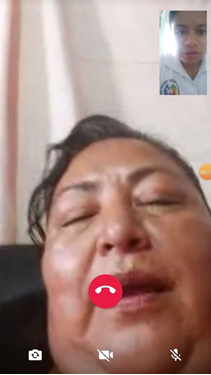 ENCUESTAS APLICADAS A TURISTAS
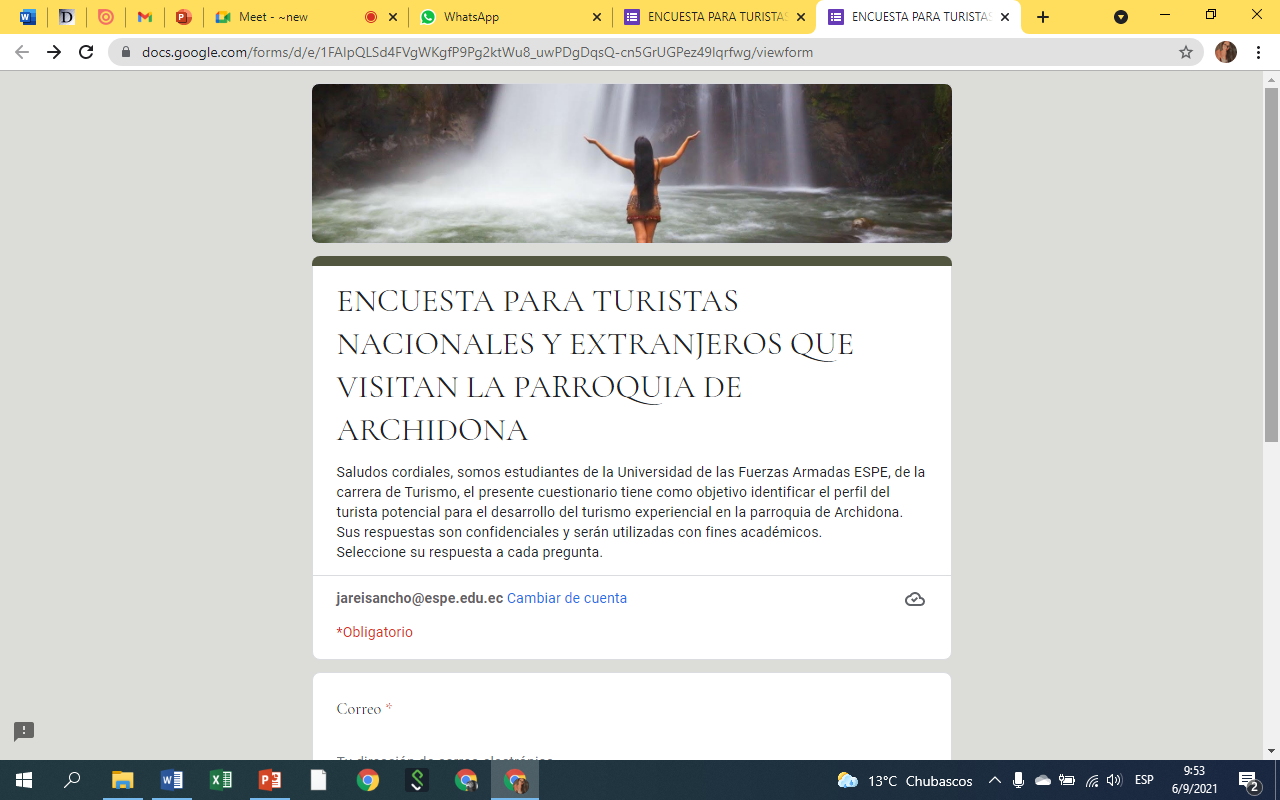 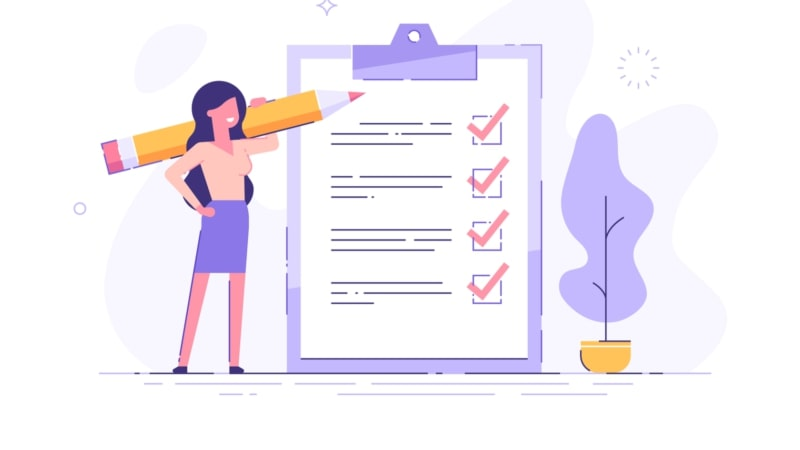 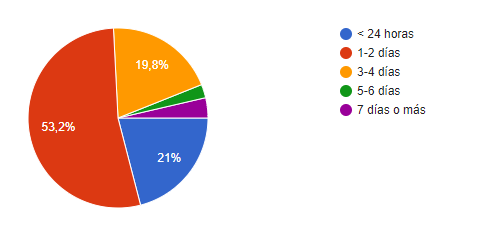 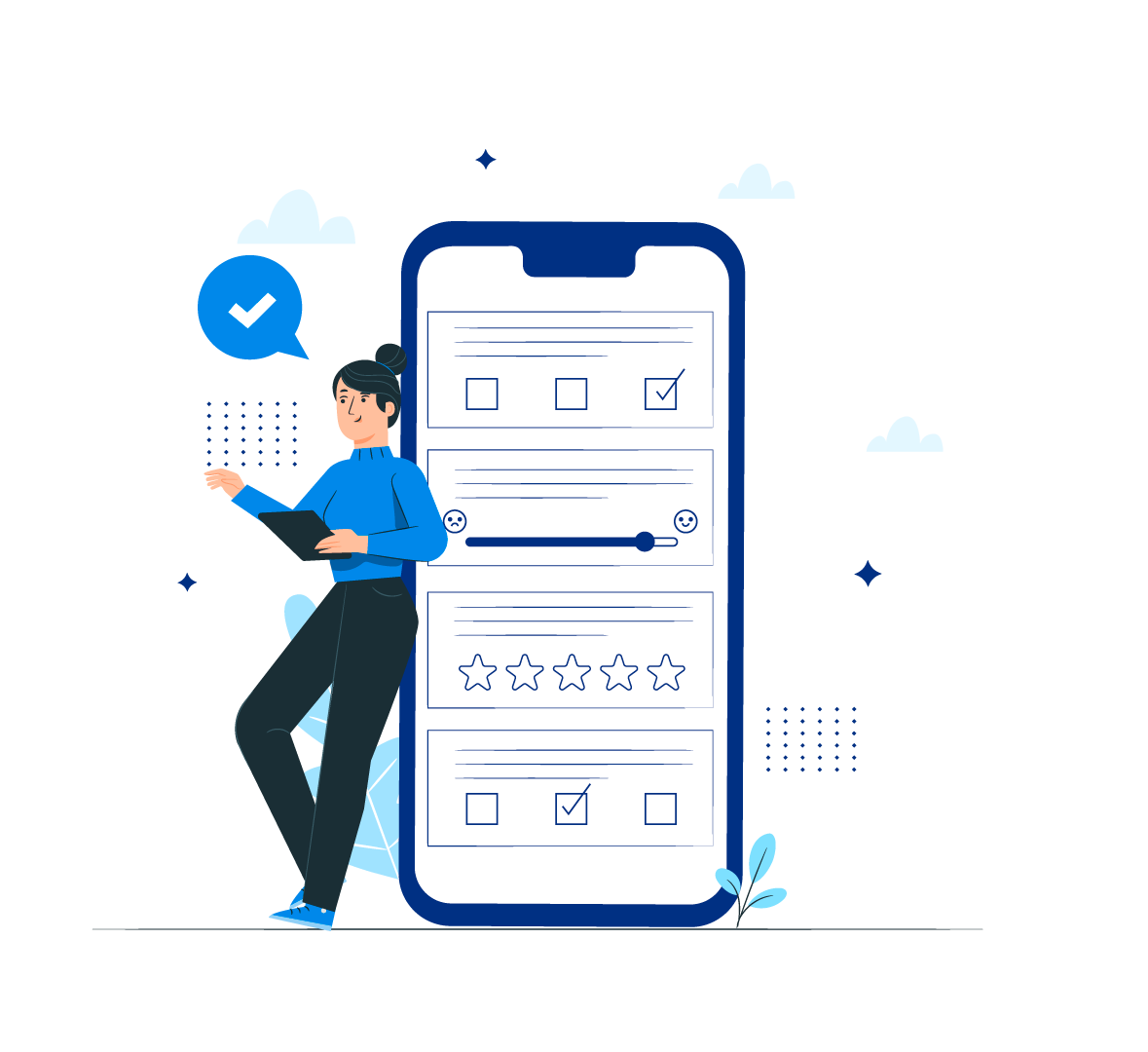 PROPUESTA
FODA
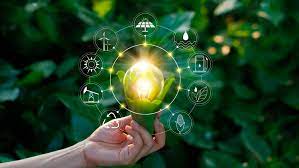 ACCIÓN
CONCLUSIONES
RECOMENDACIONES
GRACIAS